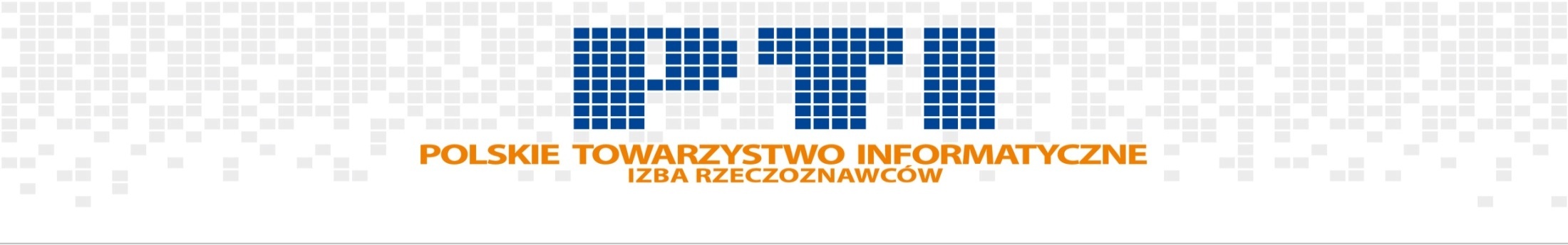 Izba Rzeczoznawców PTI Sprawozdanie z działania 2011 - 2014
Tomasz Szatkowski
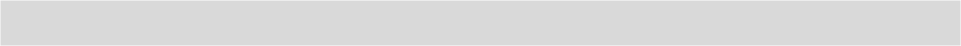 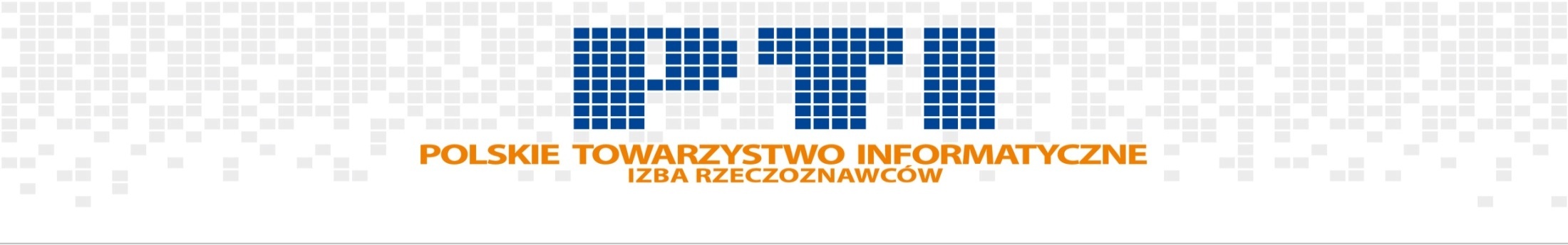 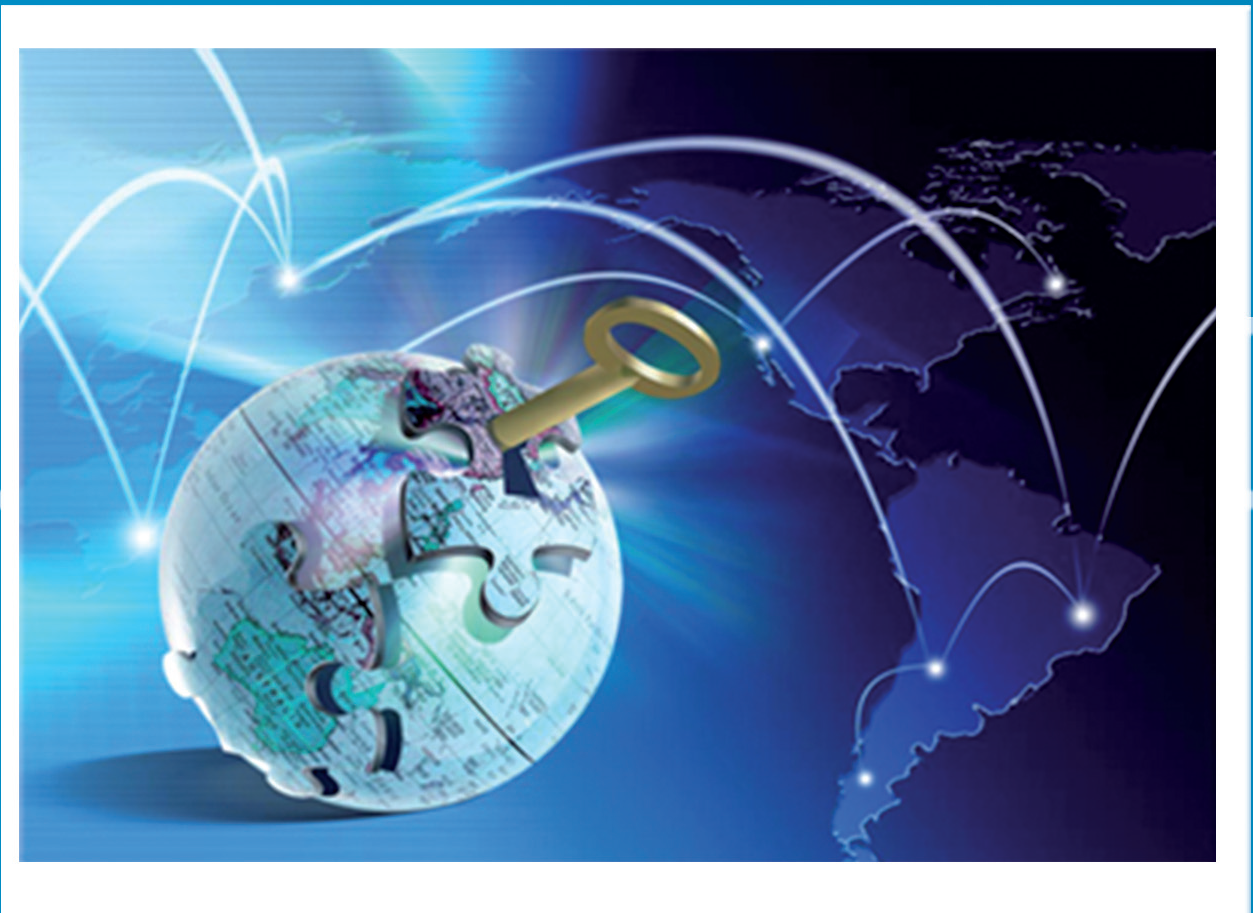 Powołana przez ZG PTI w 2000 roku
Zrzesza ponad 120 Rzeczoznawców
Oferuje szeroki zakres usług z obszaru IT
Współpracuje z członkami PTI i zewnętrznymi ekspertami
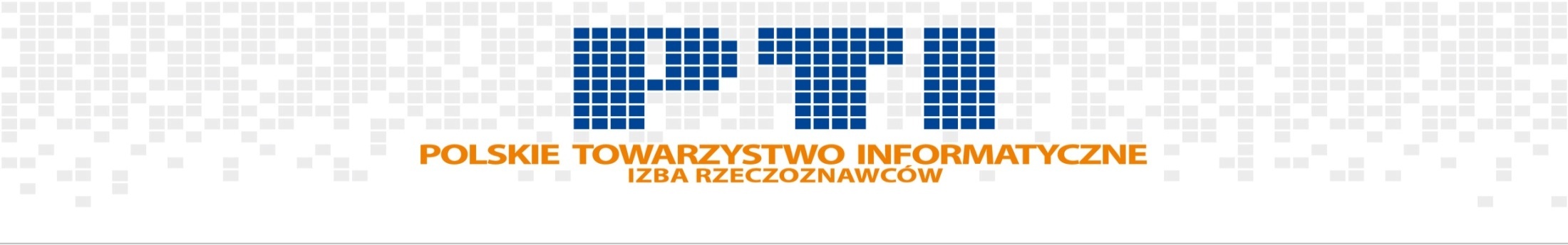 Izba Rzeczoznawców PTI to
Bezstronność i Obiektywizm
Doświadczenie
Znajomość rynku
Niezależni eksperci
Wysoka jakość
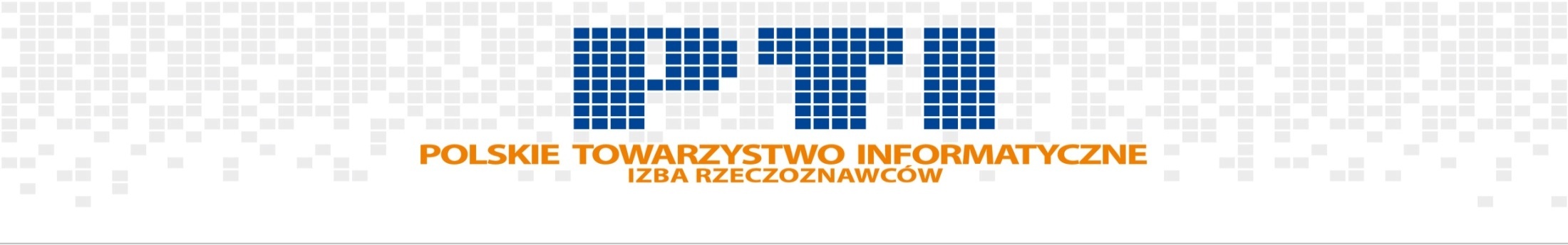 Wyniki finansowe dotyczące okresu 
01.10.2011 r. – 10.06.2014 r.
Wartość fakturowania w poszczególnych okresach.
01.10.2011 – 31.12.2011 – 93.650 PLN
2012 – 505.590 PLN
2013 – 526.724 PLN
01.01.2014 – 10.06.2014 – 260.195 PLN
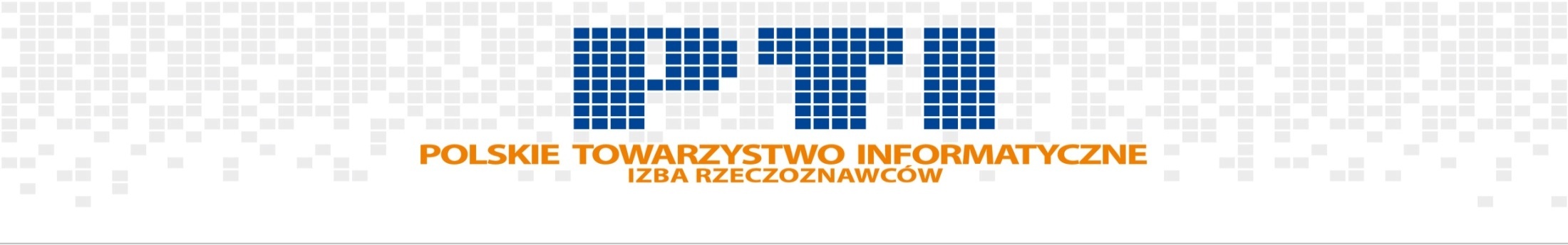 Dane statystyczne dotyczące okresu 
01.10.2011 r. – 10.06.2014 r.
01.10.2011 – 31.12.2011 – 8 zleceń
2012 – 40 zleceń
2013 – 39 zleceń
01.01.2014 – 10.06.2014  – 15 leceń
Liczba podpisanych umów przez IR łącznie - 102
Łącznie zlecenia z sektora administracji publicznej – 46
Łącznie zlecenia z sektora biznes - 56
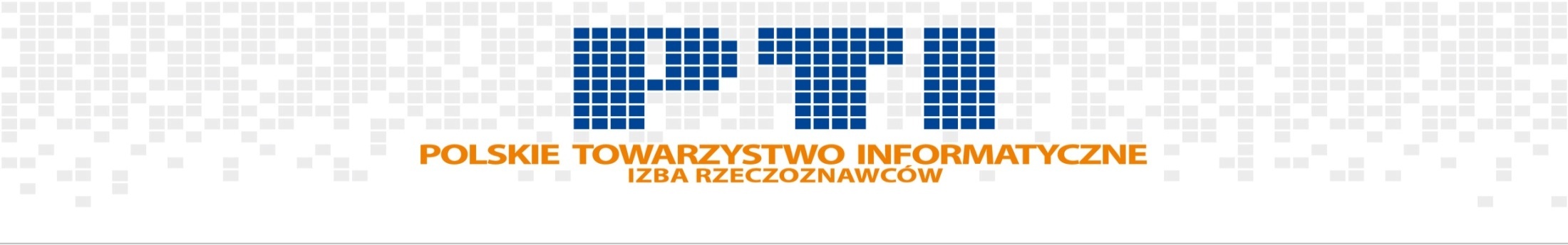 Dane statystyczne dotyczące okresu 
01.10.2011 r. – 10.06.2014 r.
Najmniejsza wartość umowy – 1.000 PLN
Największa wartość umowy –  86.000 PLN
Liczba rzeczoznawców realizujących prace na rzecz Izby Rzeczoznawców – 37
Liczba osób spoza Izby realizujących prace na rzecz Izby Rzeczoznawców umowy – 5
Zarząd Główny przyjął w poczet rzeczoznawców 17 osób.
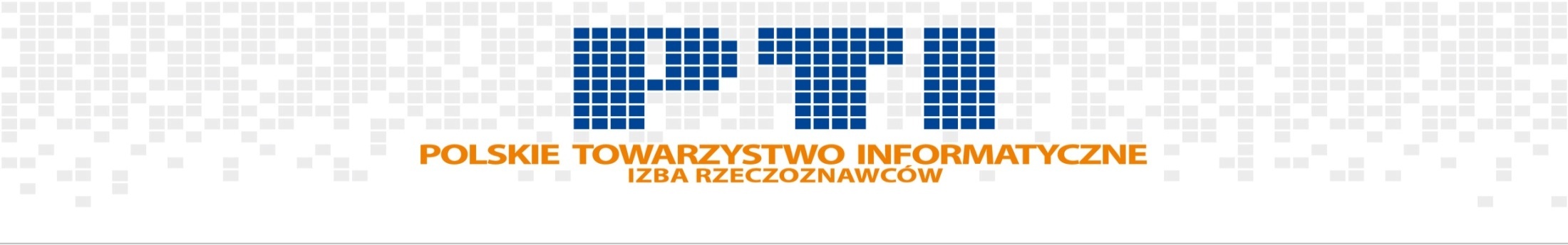 Projekt TEREN

W 2012 r. został opracowany i po uzgodnieniach zarówno z rzeczoznawcami, Radą Izby Rzeczoznawców jak i wiceprezesem ds. Izby wprowadzony w życie zarządzeniem DIRa z dnia 18 stycznia 2012 r. dokument „Zasady działania jednostek regionalnych Izby Rzeczoznawców Polskiego Towarzystwa Informatycznego TEREN”.
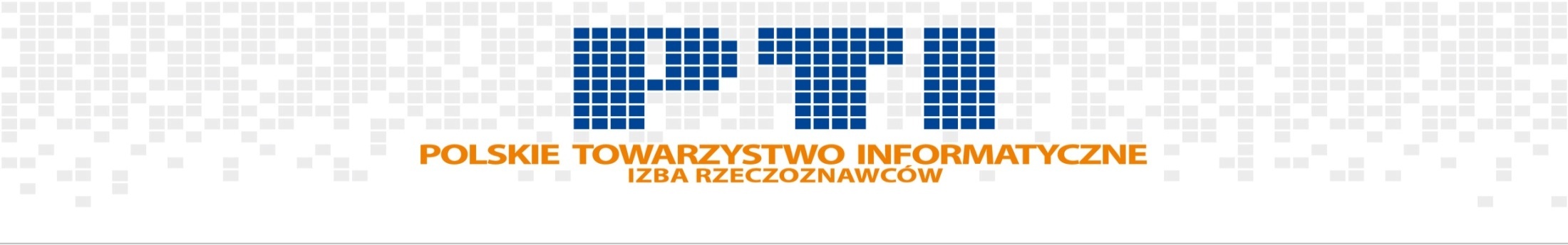 Rada Izby Rzeczoznawców

W dniu 14.07.2012 r. Zarząd Główny PTI Uchwałą nr 074/XI/12 z dnia 14.07.2012 r. zatwierdził regulamin Rady Izby Rzeczoznawców PTI
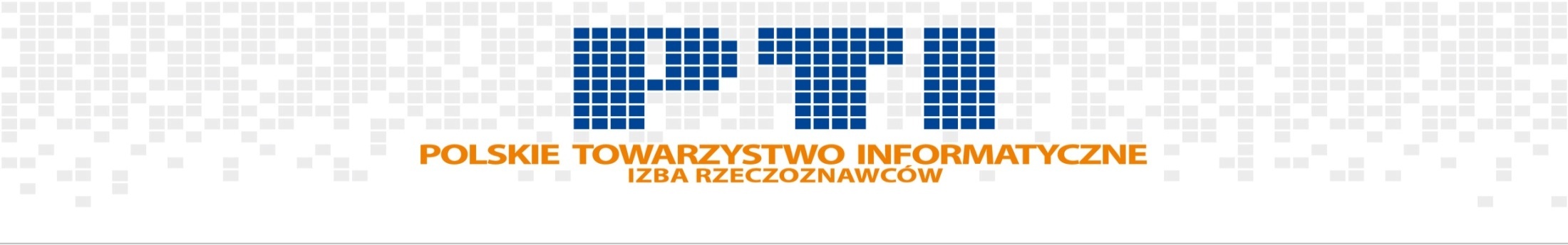 Marketing
Podstawowe działania podejmowane w celu promowania Izby Rzeczoznawców to udział w konferencjach oraz spotkaniach branżowych, dystrybucja ulotek informacyjnych i wystawianie rollupów na konferencjach, sympozjach, spotkaniach PTI
Izba Rzeczoznawców zaistniała w różnej formie na ponad 30 konferencjach, seminariach i konwentach. W większości z nich rzeczoznawcy Izby występowali w roli ekspertów / prelegentów
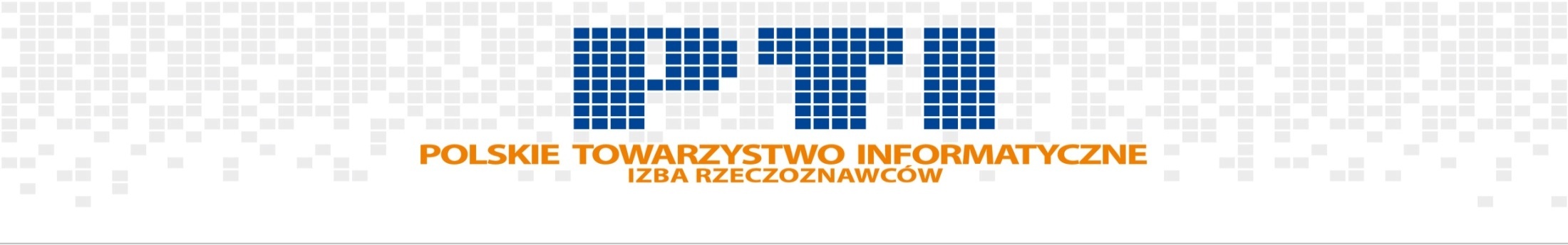 Dziękuję za uwagęProszę o pytania
Tomasz Szatkowski
Dyrektor Izby Rzeczoznawców PTI
tomasz.szatkowski@zg.pti.org.pl